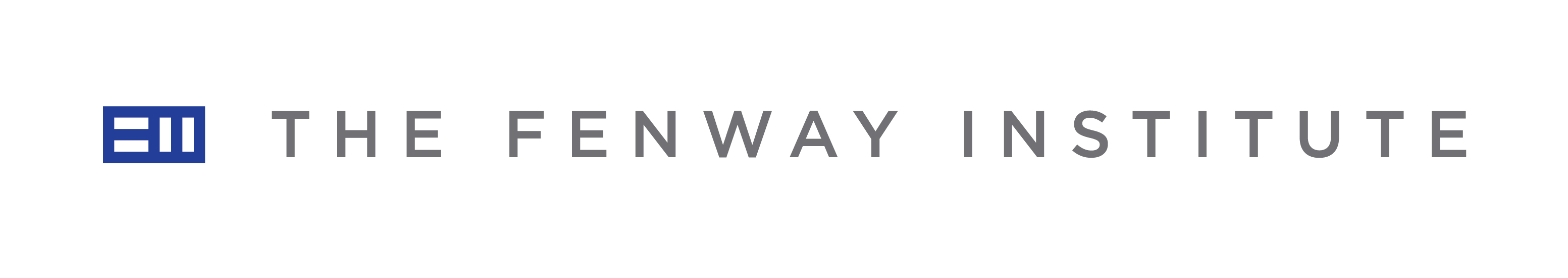 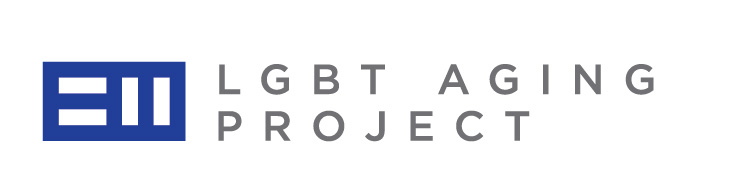 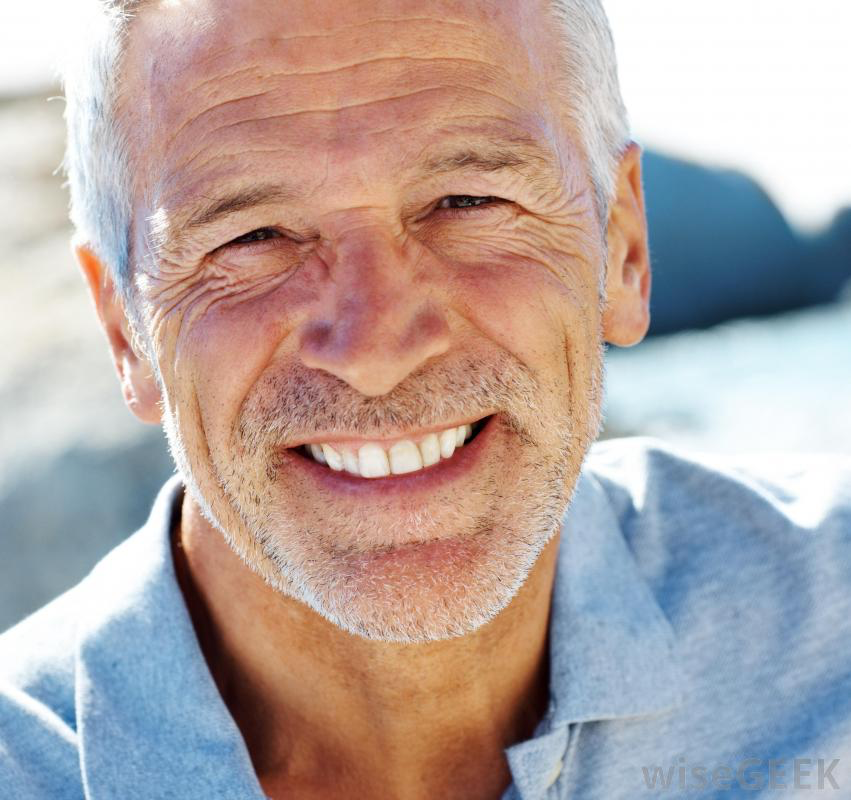 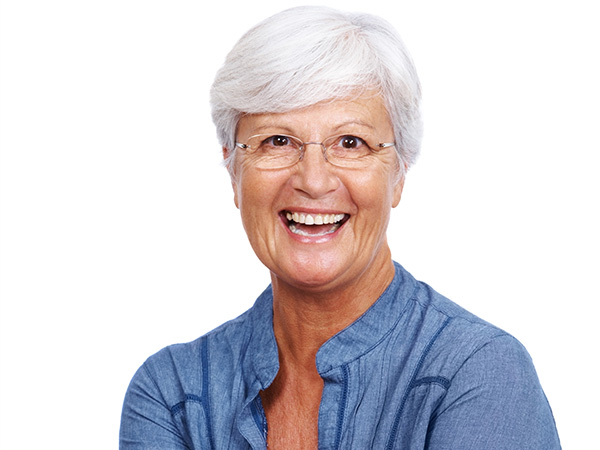 Collecting Sexual Orientation, Gender Identity Data FROM OLDER ADULTS TO IMPROVE SERVICES
Sean Cahill, PhD, Director, Health Policy Research

Bob Linscott, MTS, Assistant Director, LGBT Aging Project
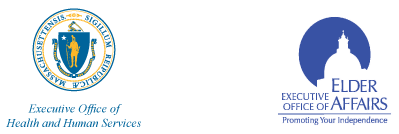 Outline
I.	Why collect sexual orientation and gender identity 	(SO/GI) data in elder service settings?
	A. Understanding LGBT older adults
	B. State LGBT Aging Commission 	recommendation, 	recent federal regulatory 	developments
II. How to collect SO/GI data to improve services
	A. Understanding SO/GI terminology
	B. The new SO/GI questions
	C. How to ask SO/GI Questions
III.	 How to use the data to improve services for 		 	LGBT older adults
IV. Questions, discussion
Part I: Why collect SO/GI Data? Understanding LGBT Older Adults
LGBT people live everywhere
Not only in Boston and Northampton, but in every part of the Commonwealth, including rural areas
LGBT elders come to your senior center, meal program, and live in your nursing home or long-term care facility
It’s important to create a welcoming, affirming environment in which people are comfortable being “out”
Being “closeted” causes minority stress
Source: The Williams Institute, UCLA
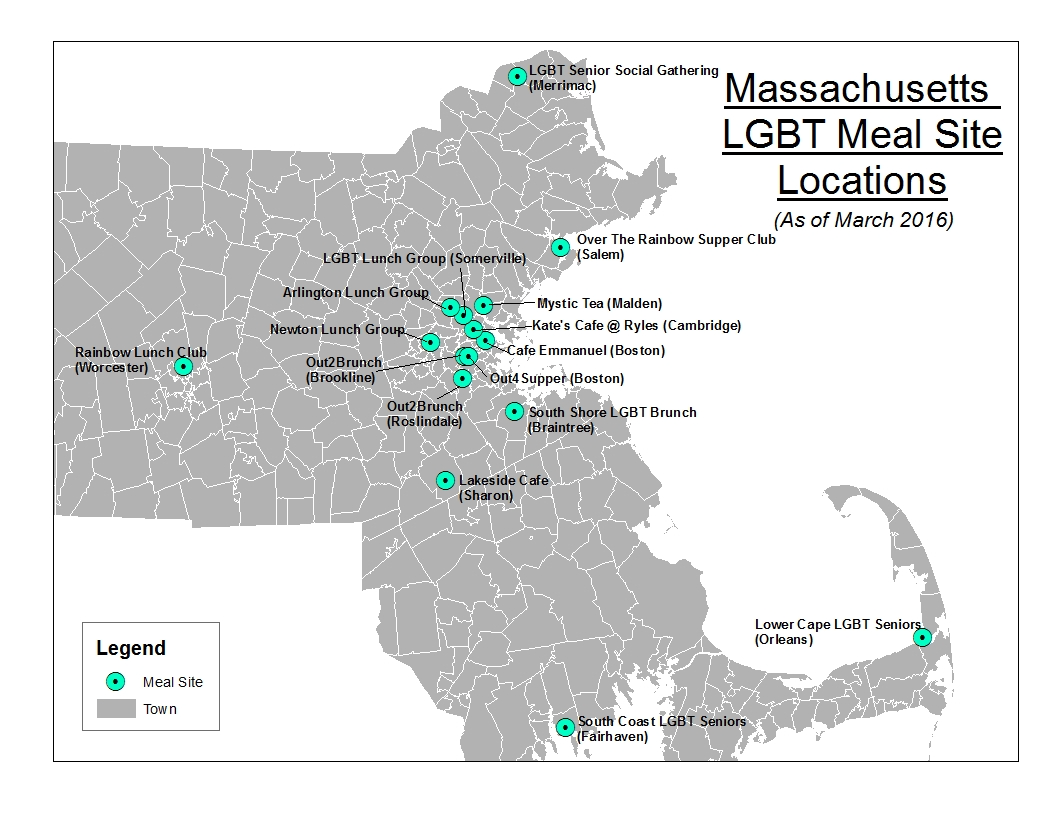 LGBT Elders
Collecting SO/GI information is important because LGBT elders experience unique disparities and challenges
May be more likely to be single and/or live alone	
Less likely to have children, grandchildren
May be more in need of formal caregiving support, elder services than others
LGBT Elders
LGBT elders came of age under conditions of intense homophobia
Homosexuality criminalized in 50 states
Categorized as a mental illness; electroshock therapy used as treatment
Condemned as sin by all major religions
Legitimate cause for being fired or denied employment
Many LGBT elders thought of non-disclosure as a survival strategy
Social isolation may be greater for LGBT elders
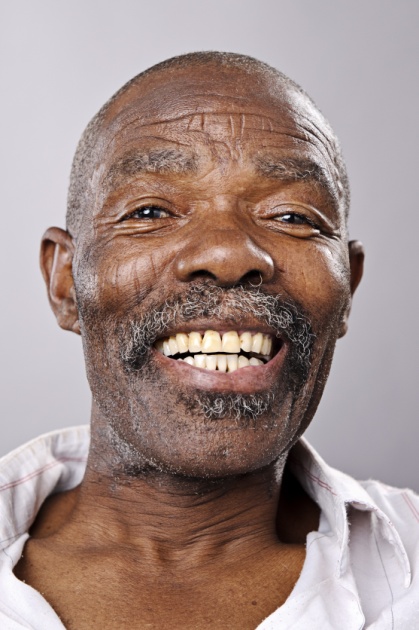 Older gay/bi men, bisexual women              in Mass. more likely to live alone,                  according to BRFSS—could indicate               social isolation
44% of 2,560 LGBT older adults partnered, 55% live alone (Fredriksen-Golden 2011)
Lower parenting rates for same-sex partners, LGBT elders have implications for caregiving in old age (Gates & Cooke, 2011; de Vries, 2006)
Life experiences shape LGBT elders’ access to health care, support networks
LGBT veterans often associate military service with anti-gay prejudice, dishonorable discharge, may not access Dept. of Veterans Affairs services
For many older gay men, AIDS decimated their social networks, increasing social isolation
Older Americans more likely to hold antigay views, morally disapprove of homosexuality 
Ex: 63% of Americans 70+ believe homosexuality “always wrong” vs. 41% of 30-39 year olds
Many older Americans believe wrongly that HIV is casually transmitted
LGBT People and Disability
Research has shown higher rates of disability among LGBT people compared to the general population
In a sample of 2,560 LGBT adults 50 and older, 47% reported having a physical disability (Fredriksen-Goldsen et al. 2011)
Aggregate data from 2003 – 2010 WA BRFSS showed that 41% of LGB people age 50+ had a physical disability compared to 35% of heterosexuals
Concerns re: health care
Some LGBT elders fear discrimination in health care and in senior living settings, from home care aides                    (Stein et al. 2010)
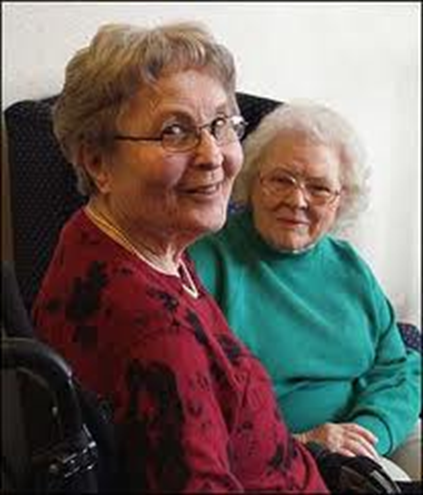 State Commission Recommendation, Recent Federal Regulatory Developments
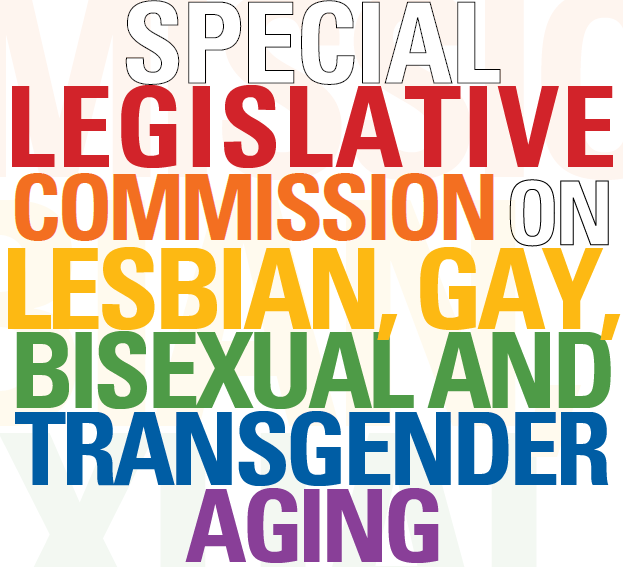 1. Data Collection
Exec. Office of Health & Human Svcs., Exec. Office of Elder Affairs, Dept. of Housing & Community Development should collect voluntary and confidential sexual orientation and gender identity data as a standard practice for:
Individual assessments
Program monitoring data systems
Consumer satisfaction surveys
Public health surveillance
Research and evaluation
“If you don’t count us, we don’t count.”
Massachusetts Special Legislative Commission on LGBT Aging Recommendations, September 2015
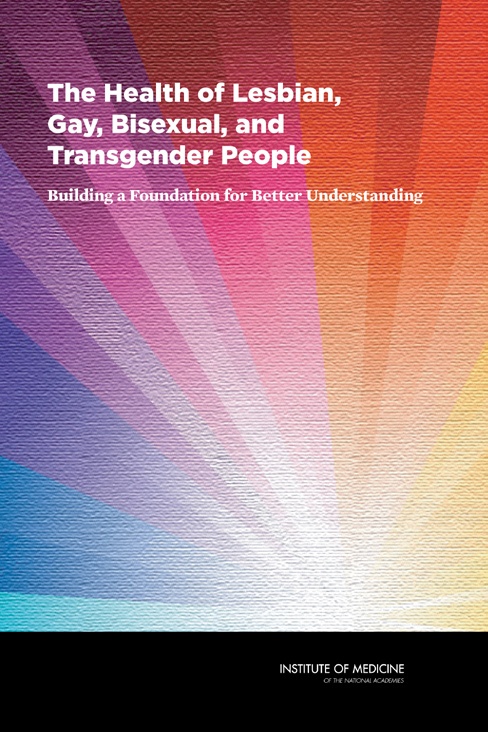 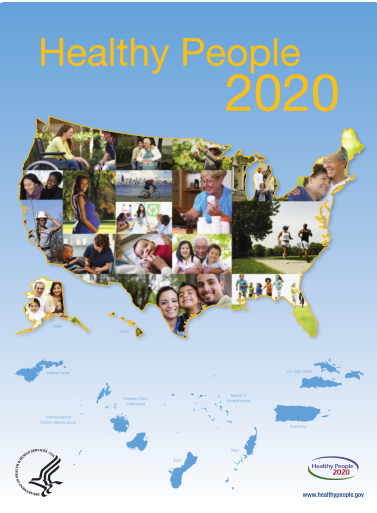 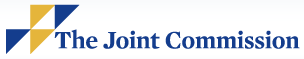 Federal Regulatory Developments
Stage 3 Meaningful Use Guidelines
According to Centers for Medicare and Medicaid Services, Office of Health IT, SO/GI data fields must be incorporated in EHR software certified under the Meaningful Use incentive program
HRSA to require SO/GI data collection by CHCs for May 2016 in Uniform Data System
“Improving the health of the nation’s underserved…is a priority of the Health Center Program”
“Sexual orientation & gender identity can play significant role in determining health outcomes”
[Speaker Notes: Department of Health and Human Services, Centers for Medicare and Medicaid Services. 42 CFR Parts 412 and 495 [CMS-3310-FC and CMS-3311-FC], RINs 0938-AS26 and 0938-AS58. Medicare and Medicaid Programs; Electronic Health Record Incentive Program—Stage 3 and Modifications to Meaningful Use in 2015 through 2017.Released October 6, 2015. https://s3.amazonaws.com/public-inspection.federalregister.gov/2015-25595.pdf 

Health Resources and Services Administration. (February 1, 2016). Proposed Uniform Data System Changes for Calendar Year 2016. (DHHS publication No. PAL 2016-01).  

Additional regulatory developments include the CMS Equity Plan for Medicare beneficiaries, published in September 2015, which calls for the standardized collection of SOGI data for Medicare patients. Published CMS Equity Plan priority areas include expanding collection, reporting, and analysis of standardized data (Priority 1). These are part of overall efforts to advance health, equity, and quality of care to minority and other underserved Medicare beneficiaries. 

Centers for Medicare and Medicaid Services. Office of Minority Health. (2015). The CMS Equity Plan for Improving Quality in Medicare. Retrieved from https://www.cms.gov/About-CMS/Agency-Information/OMH/OMH_Dwnld-CMS_EquityPlanforMedicare_090615.pdf]
Federal Regulatory Developments
Center for Medicare/Medicaid Services Equity Plan
“Comprehensive patient data, including…sexual orientation, gender identity…are required to plan for quality improvements, and to address changes among the target populations over time.”
Part ii: so/gi Data collection
Basic SO/GI terminology
The new CDS Questions
How to ask these questions
Framing
Pushback
Recap
LGBT Elders– 
lifetime of discrimination
Invisible in aging service demographics
Current Data Collection– 
Inadequate to meet needs of this population
EOEA Massachusetts
working to make entire elder service network safe, welcoming and inclusive for all older adults and caregivers
Asking demographic questions on SO/GI
Sexual Orientation
Sexual orientation: how a person identifies her/his physical, emotional attraction to others:
Heterosexual (straight): describes someone who is attracted to people of a different sex
Gay: someone who is attracted to people of the same sex; gay is usually used to describe men attracted to other men
Lesbian: describes a woman who is attracted to other women
Bisexual – individuals who are attracted to both men and women
The ‘Q’ in LGBTQ
Queer – some may describe their sexual orientation in other ways, such as “queer” instead of LGB
Questioning – In some cases people just refer to themselves as in a period of questioning the sexual orientation
It it important to note the the word ‘queer’ is more often used by LGBT youth and for many LGBT older adults the word is often associated with painful memories.
Gender Identity
A person’s internal sense of gender (do I consider myself male, female, both, neither?)
All people have a gender identity
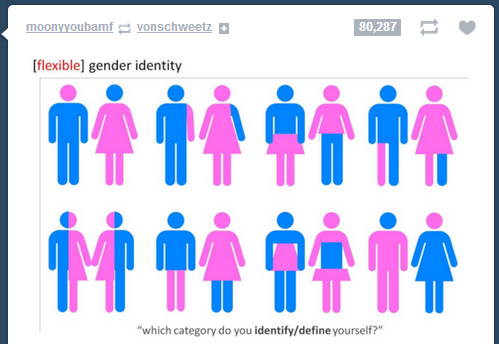 [Speaker Notes: See the Learning Guide for more definitions and a glossary of terms.]
The T in LGBT: Transgender
Transgender
Gender identity not congruent with the assigned sex at birth
Alternate terminology
Transgender woman, trans woman, male to female (MTF)
Transgender man, trans man, female to male (FTM)
Trans feminine, Trans masculine
Non-binary, genderqueer
Gender identity is increasingly described as being on a spectrum
[Speaker Notes: Additional Definitions:
Transgender man – someone who identifies as a man, but was assigned female sex at birth.
Transgender woman – someone who identifies as a woman, but was assigned male sex at birth.
Trans masculine – describes transgender people who were assigned female sex at birth, but identify with masculinity to a greater extent than femininity.
Trans feminine – describes transgender people who were assigned male sex at birth, but identify with femininity to a greater extent than masculinity.

See the Learning Guide for more definitions and a glossary of terms.]
Caring for Transgender Older adults
For many transgender people, an important part of affirming gender identity includes hormone therapy and gender affirmation surgeries

Asking someone what pronouns they prefer is very common place today and helps clarify any uncertainty as to the gender the person is expressing
[Speaker Notes: Transition is a sensitive term and some consider it to be disrespectful since many transgender people do not think they are changing themselves, only making their appearance consistent with their fully-realized gender identity and sense-of-self.]
Sexual Orientation and Gender Identity are Not the Same
All people have a sexual orientation and gender identity
How people identify can change 
Terminology varies
Gender Identity ≠ Sexual Orientation
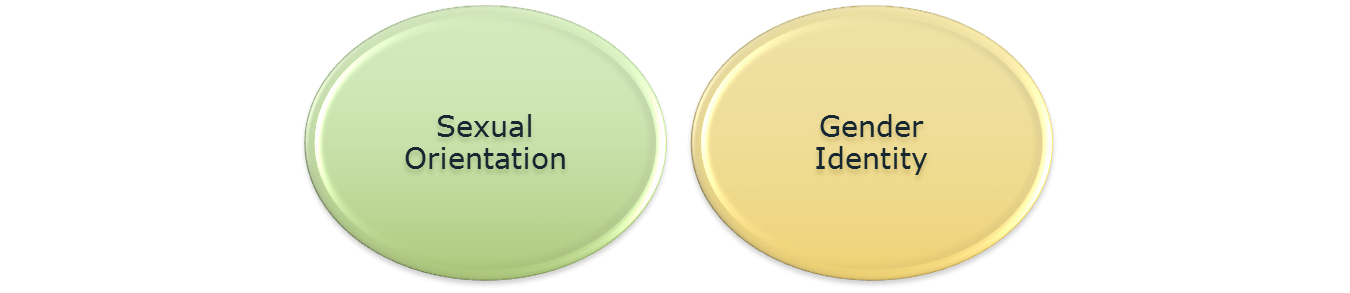 [Speaker Notes: Sexual orientation and gender identity are distinct concepts. Everybody has a sexual orientation and a gender identity. A transgender person can be LGB or heterosexual. A lesbian, gay or bisexual person can be transgender or not transgender.]
Reviewing Terminology
Gender Identity
What your internal sense tells you your gender is
Sexual Orientation
To whom you are physically and emotionally attracted 
With whom you have sex 
How you identify your sexuality
Sex
Refers to the presence of specific anatomy.  Also may be referred to as “Assigned Sex at Birth”
Gender Expression
How you present your gender to society through clothing, mannerisms, etc.
27
[Speaker Notes: See the Learning Guide for more definitions and a glossary of terms.]
Quiz: Which of the following is NOT a sexual orientation?
Heterosexual
Homosexual
Transsexual
Lesbian
Quiz: Which of the following is NOT a sexual orientation?
Heterosexual
Homosexual
Transsexual
Lesbian
The New SO/GI Questions
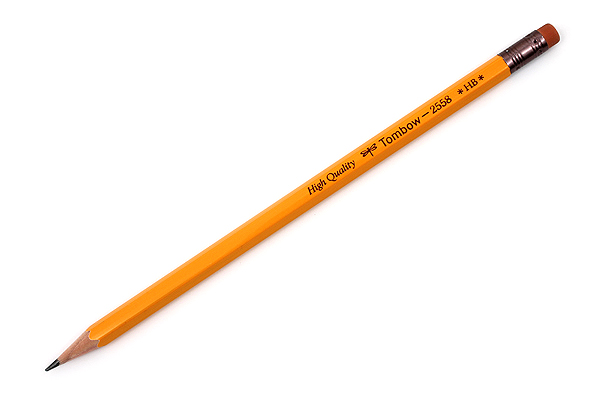 CDS 2.3 Section BB. PERSONAL ITEMS Section 1: Gender

The current question 1.a. will be edited.

Gender: What was your sex at birth (on your original birth certificate)?
       Male
       Female
CDS 2.3 Section BB. Personal Items section 1: Gender
New question 1.b. will be added.
What is your current gender identity? (Check all that apply.)
        Male
        Female
        Female-to-male (FTM)/transgender male/trans man
        Male-to-female (MTF)/transgender female/trans woman
        Genderqueer, neither exclusively male nor female
        Additional gender category (or other)
        Did Not Answer
CDS 2.3 Section BB. Personal Items section 2: sexual orientation
New question 2.a. will be added.
Do you think of yourself as:
        Heterosexual or Straight
        Lesbian, Gay or Homosexual
        Bisexual
        Not Sure
        Did Not Answer
        Other
How to Ask SO/GI Questions
Framing the intake interview
“This is a standardized assessment” 
“It is comprehensive so we can learn as much about each client to provide best possible care”
“I ask every question to everybody and don’t make any assumptions”
“I will ask questions that don’t apply to you and questions that are difficult to answer (and for me to ask!)”
“You can decline to answer anything”
[Speaker Notes: Additional Definitions:
Transgender man – someone who identifies as a man, but was assigned female sex at birth.
Transgender woman – someone who identifies as a woman, but was assigned male sex at birth.
Trans masculine – describes transgender people who were assigned female sex at birth, but identify with masculinity to a greater extent than femininity.
Trans feminine – describes transgender people who were assigned male sex at birth, but identify with femininity to a greater extent than masculinity.

See the Learning Guide for more definitions and a glossary of terms.]
How to Ask SO/GI Questions
Challenges for Case Managers
Uncomfortable asking hard questions (race, education, incontinence, $) 
You are experts in asking difficult questions in a compassionate way
You will develop your style with practice
Responses
“We can move on and come back to these questions a little later”
[Speaker Notes: Additional Definitions:
Transgender man – someone who identifies as a man, but was assigned female sex at birth.
Transgender woman – someone who identifies as a woman, but was assigned male sex at birth.
Trans masculine – describes transgender people who were assigned female sex at birth, but identify with masculinity to a greater extent than femininity.
Trans feminine – describes transgender people who were assigned male sex at birth, but identify with femininity to a greater extent than masculinity.

See the Learning Guide for more definitions and a glossary of terms.]
How to Ask SO/GI Questions
Challenges for non LGBT Clients
I don’t understand why this is relevant. I just want laundry service. 
Responses
“Some questions are very important to different people and some questions don’t apply to everybody” 
Remember you can choose to not answer anything.
[Speaker Notes: Additional Definitions:
Transgender man – someone who identifies as a man, but was assigned female sex at birth.
Transgender woman – someone who identifies as a woman, but was assigned male sex at birth.
Trans masculine – describes transgender people who were assigned female sex at birth, but identify with masculinity to a greater extent than femininity.
Trans feminine – describes transgender people who were assigned male sex at birth, but identify with femininity to a greater extent than masculinity.

See the Learning Guide for more definitions and a glossary of terms.]
How to Ask SO/GI Questions
Challenges for LGBT Clients
Tremendous fear could arise based on lifetime of discrimination. 
Responses
“If you are uncomfortable having this on your record, we can keep this between us.” 
Don’t make assumptions based on mannerisms or certain phrases ‘ I live with a longtime friend’ but you can ask –”is this friend important to you?”
[Speaker Notes: Additional Definitions:
Transgender man – someone who identifies as a man, but was assigned female sex at birth.
Transgender woman – someone who identifies as a woman, but was assigned male sex at birth.
Trans masculine – describes transgender people who were assigned female sex at birth, but identify with masculinity to a greater extent than femininity.
Trans feminine – describes transgender people who were assigned male sex at birth, but identify with femininity to a greater extent than masculinity.

See the Learning Guide for more definitions and a glossary of terms.]
How to Ask SO/GI Questions
About Confidentiality
Answering SO/GI information is then available to all ASAPs. 
Options
Make sure they are aware of this if they seem uncomfortable with disclosure
SO/GI status could be in client notes or kept confidential with Case Manager
Remind them that having this as part of their care plan improves competent service.
[Speaker Notes: Additional Definitions:
Transgender man – someone who identifies as a man, but was assigned female sex at birth.
Transgender woman – someone who identifies as a woman, but was assigned male sex at birth.
Trans masculine – describes transgender people who were assigned female sex at birth, but identify with masculinity to a greater extent than femininity.
Trans feminine – describes transgender people who were assigned male sex at birth, but identify with femininity to a greater extent than masculinity.

See the Learning Guide for more definitions and a glossary of terms.]
How to Ask SO/GI Questions
Opportunities for LGBT Clients
So many LGBT older adults have spent they lifetime invisible and yearn to have this question asked. 
Asking SO/GI validates them and shows that the agency is willing to include LGBT people
Asking SO/GI creates a safe space that allows LGBT older adults to finally be their authentic selves. That can lead to positive mental/physical health outcomes
[Speaker Notes: Additional Definitions:
Transgender man – someone who identifies as a man, but was assigned female sex at birth.
Transgender woman – someone who identifies as a woman, but was assigned male sex at birth.
Trans masculine – describes transgender people who were assigned female sex at birth, but identify with masculinity to a greater extent than femininity.
Trans feminine – describes transgender people who were assigned male sex at birth, but identify with femininity to a greater extent than masculinity.

See the Learning Guide for more definitions and a glossary of terms.]
Quiz: Which of the following is NOT an Appropriate term for a transgender person?
Gender Queer
Transsexual
Transvestite
Trans Man / Trans Woman
Quiz: Which of the following is NOT an Appropriate term for a transgender person?
Gender Queer
Transsexual
Transvestite
Trans Man / Trans Woman
Part III: How SO/GI Data will improver services for LGBT Older Adults
Person Centered Care:
The more that providers know about their individual clients the better services they will be able to provide for them. 
Asking for SO/GI data helps address health/home care disparities for LGBT older adults
SO/GI Data will help Improve Services:
Stories from the field
Somerville Cambridge Elder Services
South Shore Elder Services 
Senior Care
Ethos
SO/GI Data will help Providers:
Anticipate critical gaps in caregiving for unbefriended LGBT older adults 
Address social isolation through programming or referrals to LGBT programs
Identify LGBT clients facing economic hardships
Monitor bullying in senior housing towards LGBT residents
SO/GI Data will help Providers:
Build skills in cultural competency to provide safe, competent services for vulnerable populations – such as home care aides for a transgender elder. 

Enable I&R staff to provide specific resources for new LGBT clients
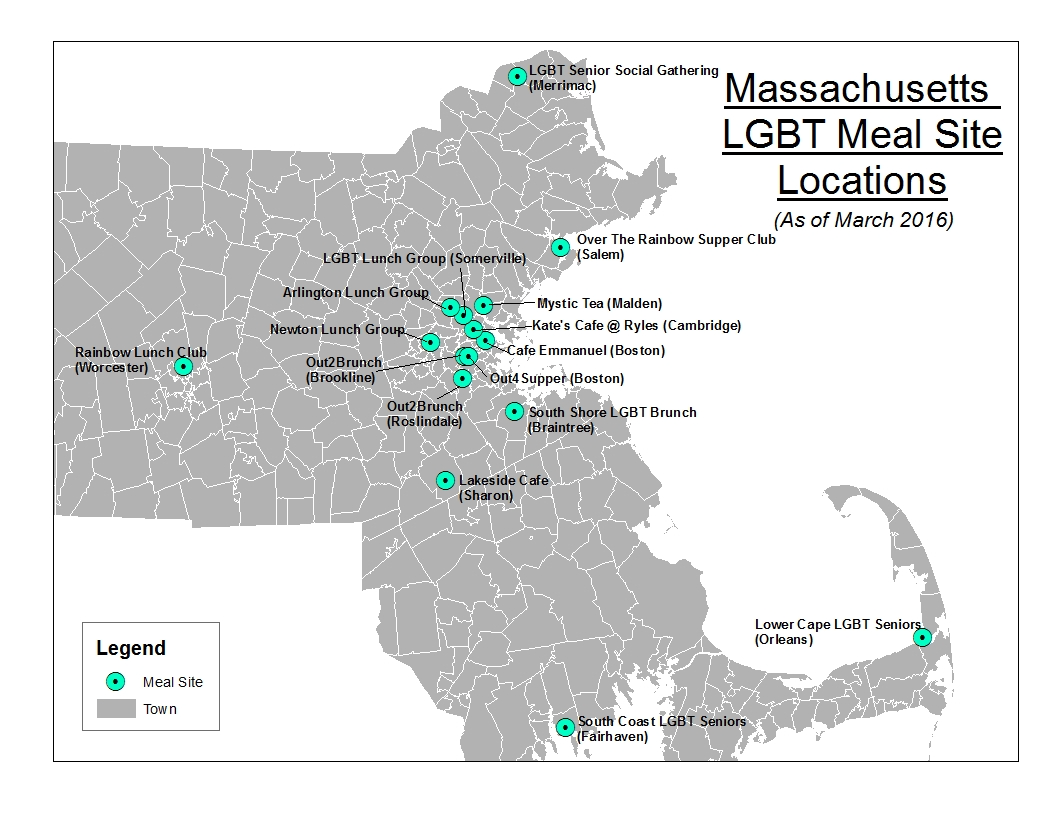 SO/GI Data will help Providers:
Identify the needs of LGBT older adults in their area. 
Develop programming to meet those needs. 
Help inform an ASAP’s need for additional resources and cultural competency training as more LGBT clients come into their case load.
Resources
http://www.lgbthealtheducation.org/topic/sogi/
http://issuu.com/lgbtagingcenter/docs/inclusivequestionsolder_adults_guidebook/1?e=0
Acknowledgements:
Secretary Alice Bonner, Executive Office of Elder Affairs
Assistant Secretary Carol Malone, Executive Office of Elder Affairs
Mary DeRoo, RN, BSN, SNS, Director of Home and Community Programs, EOEA
Susan Tompkins-Hunt, Assistant Director of Homecare, EOEA
Harvey Makadon, M.D., National LGBT Health Education Center, Fenway Institute; Harvard Medical School
Dale Mitchell, Executive Director, ETHOS
Lisa Krinsky, LICSW, LGBT Aging Project
Tim Wang, MPH, Fenway Institute
Thank you. Questions?
Sean Cahill, Director, Health Policy Research
scahill@fenwayhealth.org; 617-927-6016

Bob Linscott, Assistant Director, LGBT Aging Project
blinscott@fenwayhealth.org; 857-313-6578
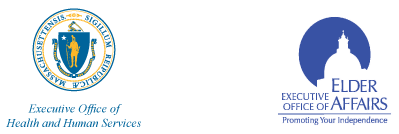 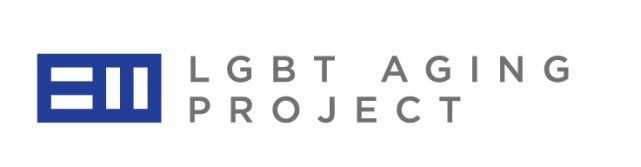